ONA TILI
8- sinf
MAVZU: TO‘LDIRUVCHI
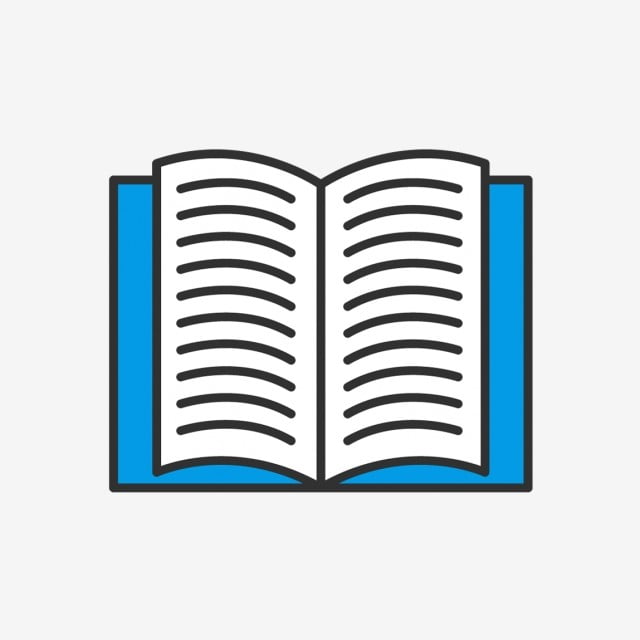 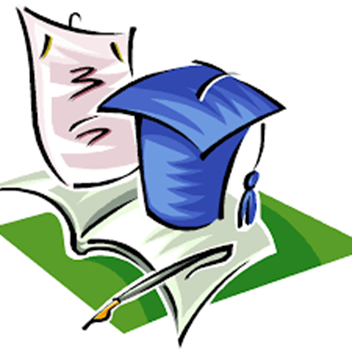 TO‘LDIRUVCHI
To‘ldiruvchi gapning fe’l bilan ifodalangan biror bo‘lagiga boshqaruv yo‘li bilan bog‘lanadi va quyidagi savollarga javob beradi:
Daftarga yozmoq, kitobni o‘qimoq, olmadan yemoq, osh yemoq
ESDA SAQLANG!
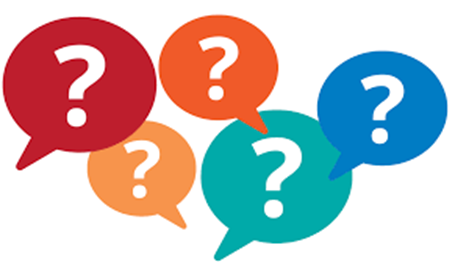 kimni?
nimada?
nimani?
qachon?
kimga?
kim (nima) bilan?
nimaga?
kim (nima) uchun?
kimda?
TO‘LDIRUVCHINING IFODALANISHI
Dilshod maktubni xolasiga berib, ko‘chaga chiqib ketdi.
Ot bilan:
Olmosh  bilan:
Mayli-da, kimgadir yoqsa, yoqmasa, ularga qo‘shilib yig‘lasharmidik.
Harakat nomi bilan:
Uning kulib boqishlarini bir zum ham unutmayman.
TO‘LDIRUVCHI
Otlashganda
Yaxshiga qora yuqmas, yomonga el boqmas.
Sifat   bilan:
Beshni beshga qo‘shsak, o‘n bo‘ladi.
Son bilan:
OTLASHGANDA
Bilmagandan bilgan yaxshi, to‘g‘ri ishni qilgan yaxshi.
Sifatdosh   bilan:
Taqlid so‘z   bilan:
Taqir-tuquringni yig‘ishtir.
Ohimni eshitmadi. 
Yo‘qni yo‘q deydi, borni bor deydi.
Undov va modal so‘z bilan:
ESDA SAQLANG!
To‘ldiruvchi birikma holida bo‘lishi mumkin: Men uning go‘zal siymosida qalbim ko‘zgusini, visol orzusini, umidim gulshanini ko‘rardim. 
		Erkin birikma bilan ifodalangan murakkab to‘ldiruvchi gap mazmunini to‘ldirish, oydinlashtirish vazifasini bajaradi.
114-topshiriq
1. Arzimagan va befoyda narsalarga keragidan ortiqcha vaqt sarflash dono odam uchun nihoyatda og‘irdir va bu uni mislsiz tashvishga soladi.
114-topshiriq
2. Modomiki, vaqt eng qimmatbaho mulk ekan, unda vaqtni talon-toroj qilish eng og‘ir gunohdir.
114-topshiriq
3. Inson boshiga tushishi mumkin bo‘lgan eng og‘ir yo‘qotish vaqtni boy berishdir.
114-topshiriq
6. Vaqtning qadriga yetmagan kishiga shon-sharaf nasib bo‘lmaydi.
BILIB OLING!
115-topshiriq
1. Vaqt hamma narsaga o‘z ta’sirini o‘tkazadi; yillarning poyonsiz halqasi nomni ham, qiyofani ham, fe’l-atvorni, hatto taqdirni ham o‘zgartira oladi.
Vositasiz to‘ldiruvchi
Vositali to‘ldiruvchi
115-topshiriq
2. Vaqtni oqilona taqsimlash – ish poydevori.
115-topshiriq
3. Kimki bo‘sh vaqtini oqilona o‘tkaza olsa, shaxsiy madaniyati oliy darajadagi kishidir.
115-topshiriq
4. Vaqt va suv toshqini hech qachon kutib turmaydi.
115-topshiriq
5. Har bir kunni o‘lcha, sarflagan har bir daqiqangni hisobga ol! Faqat vaqt masalasidagina xasislik qilish mumkin.
115-topshiriq
6. O‘rtamiyona odam vaqtni tez o‘tkazish payida bo‘ladi, iste’dod sohibi esa undan foydalanib qolishga urinadi. (A. Shopengauer)
MUSTAQIL BAJARISH UCHUN TOPSHIRIQ:
128-mashq. Sinfdoshingizni tug‘ilgan kuni munosabati bilan qutlash uchun matn yarating. Matnga sarlavha tanlang. Tuzgan matningizda to‘ldiruvchilardan foydalaning.
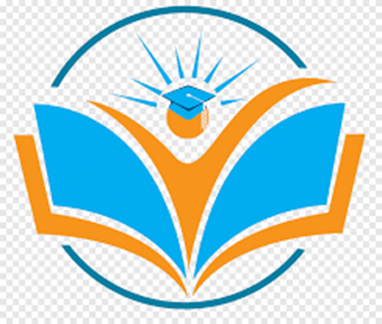